iCaReMe Registry
International Diabetes Federation (IDF)
AstraZeneca
iCaReMe Registry
Overall Plan and Phases
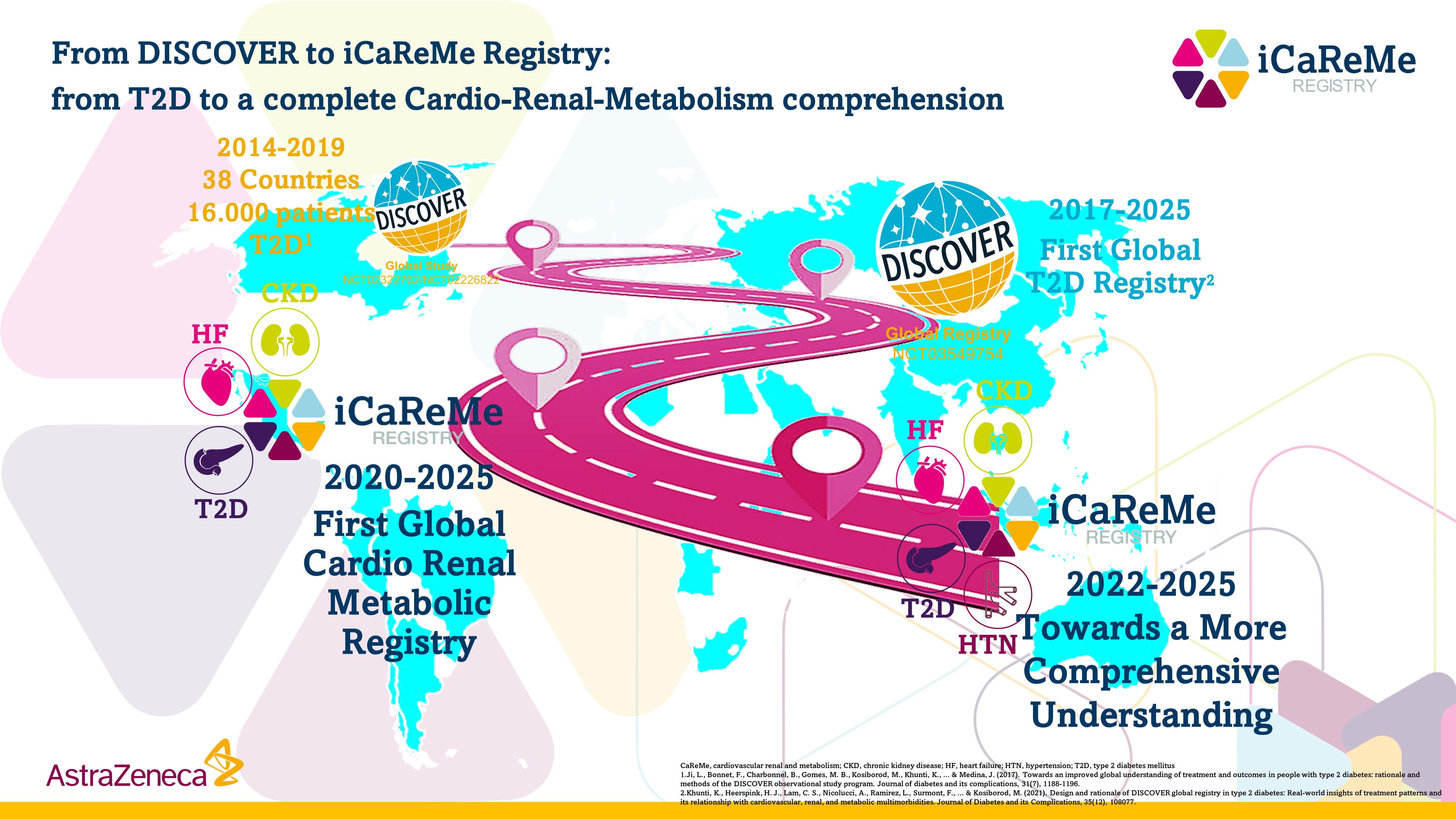 Global coverage
Availability of the data for different publications
Large cohort
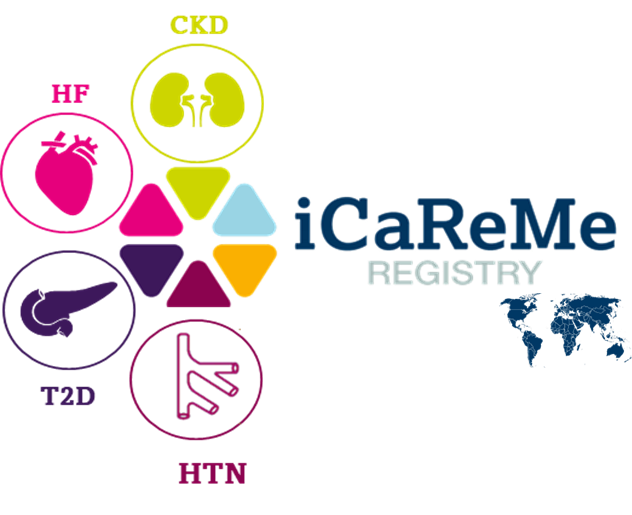 Heterogeneous
population
Long follow-up
Standardized data
collection form
Wide range of data
iCaReMe Registry
Rational
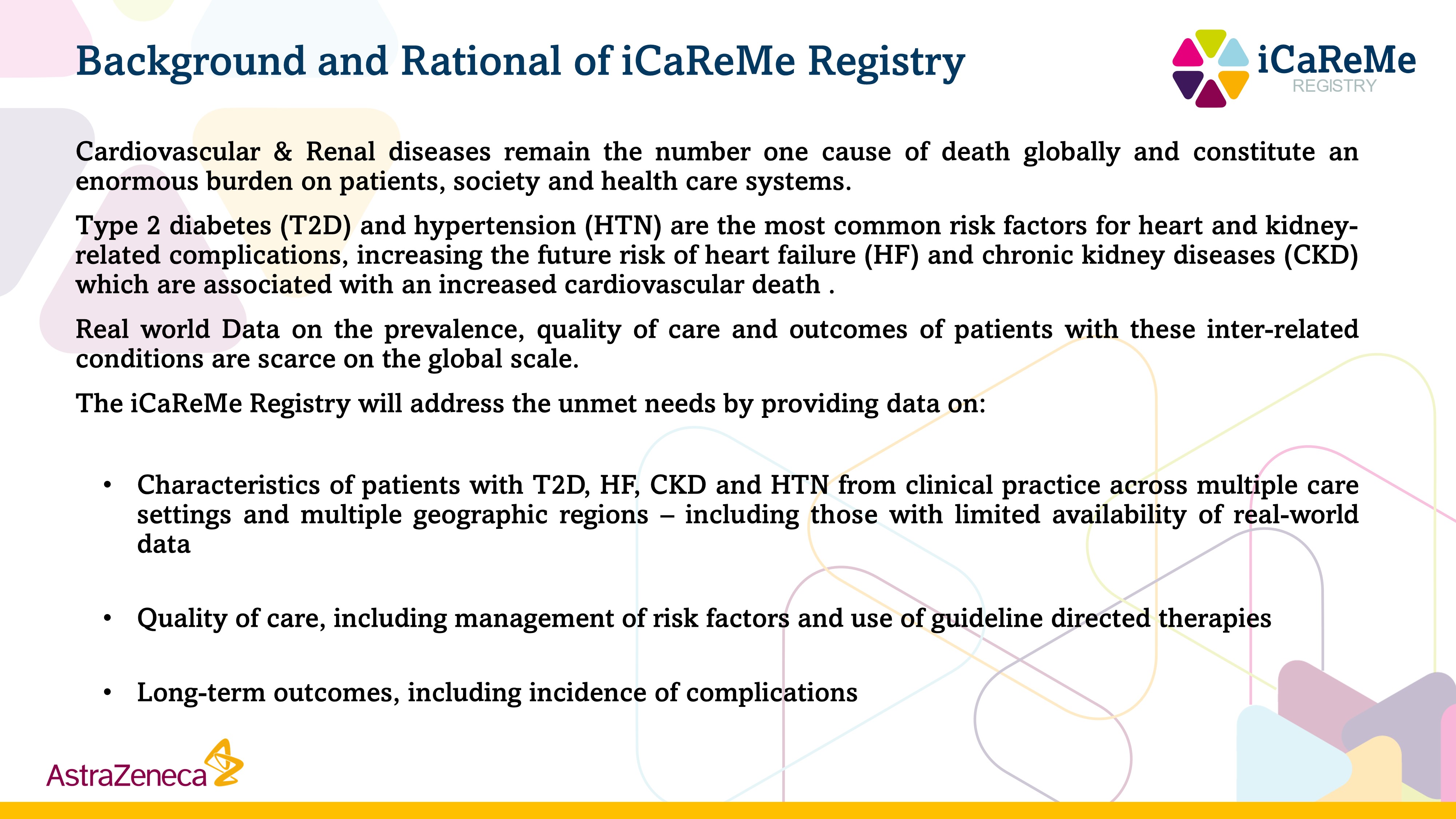 iCaReMe Registry
Study Design
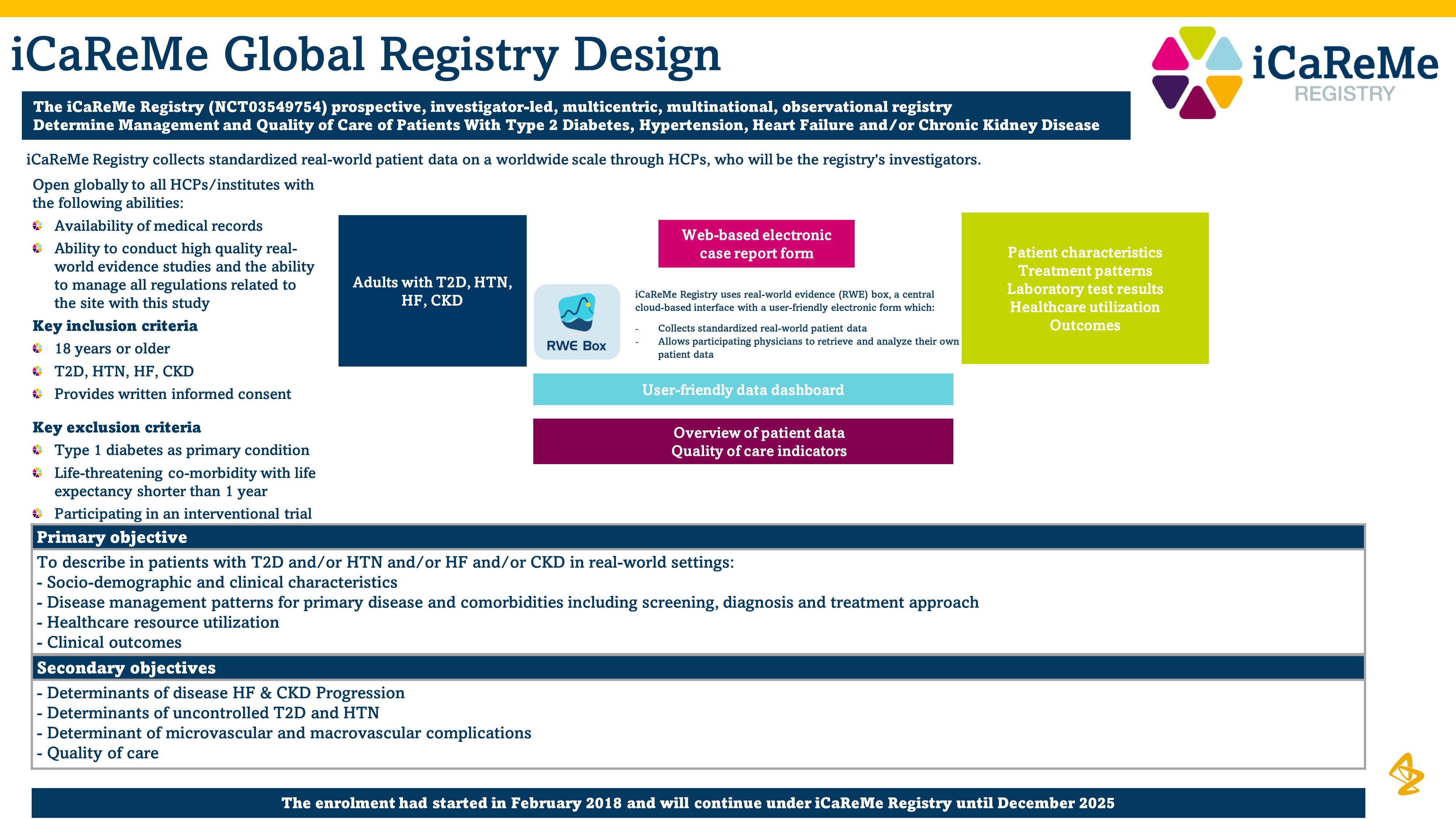 iCaReMe Registry
Governance
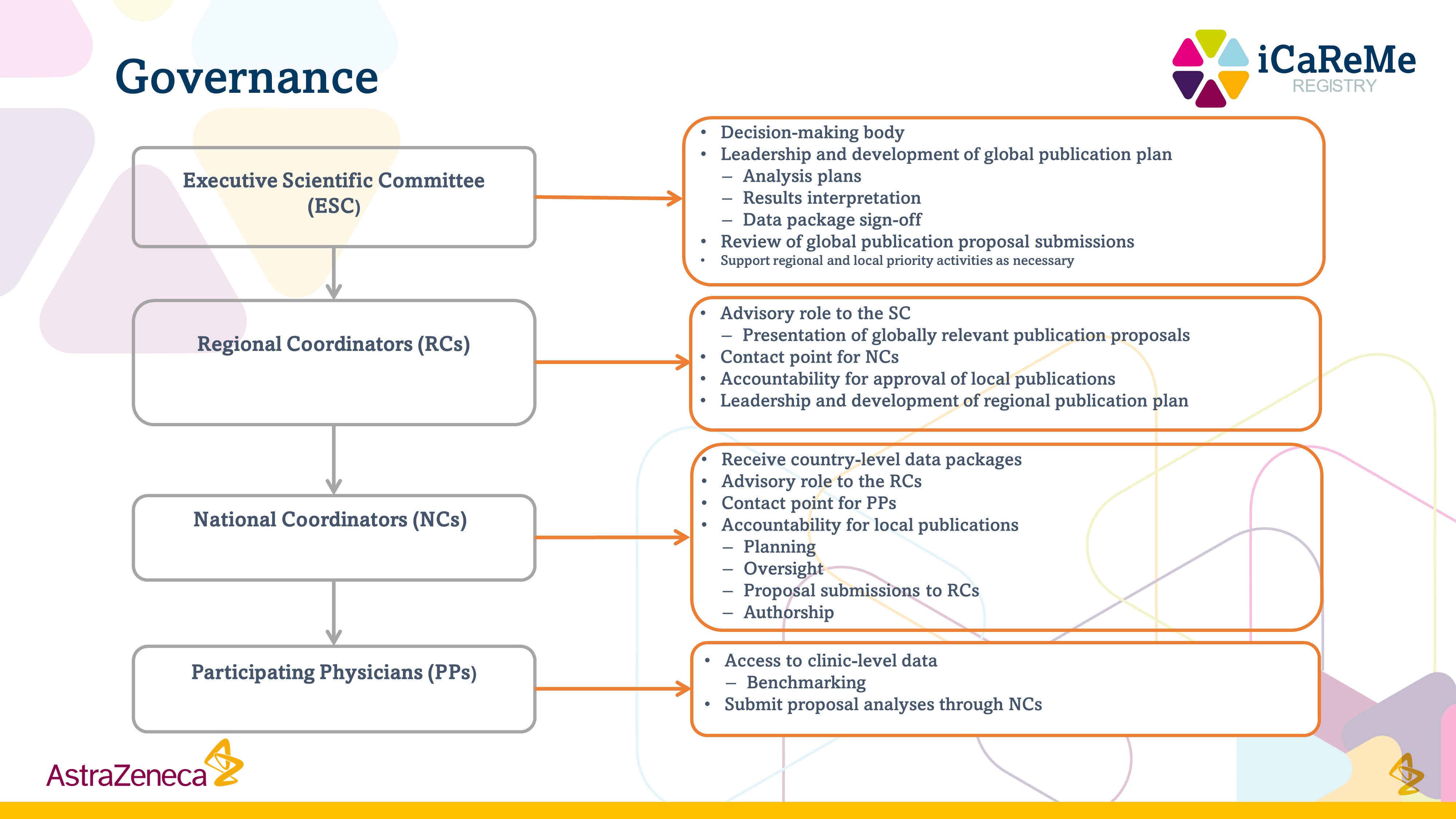 iCaReMe Registry
Operational Model
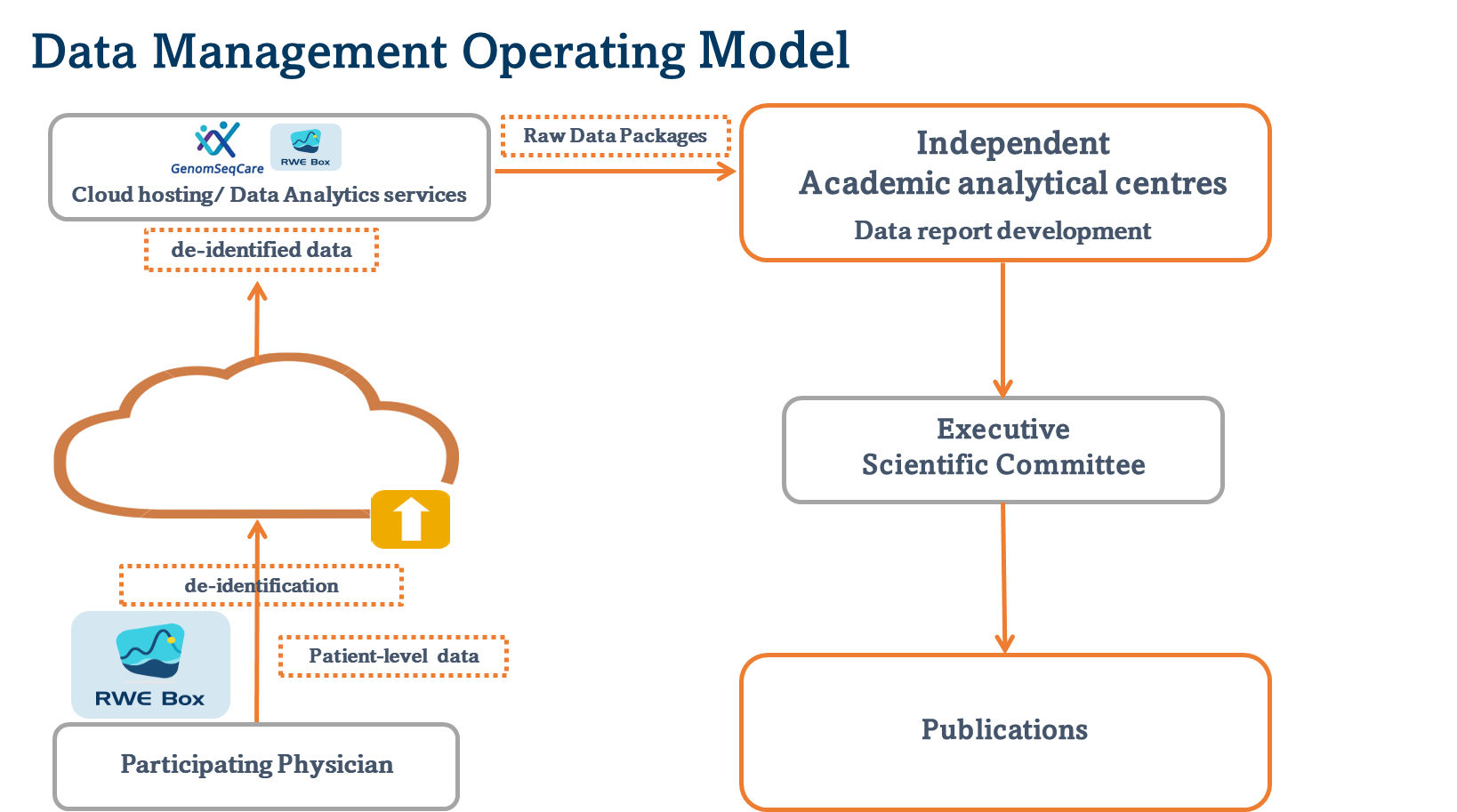 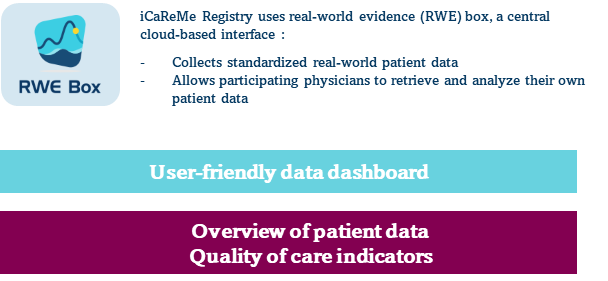 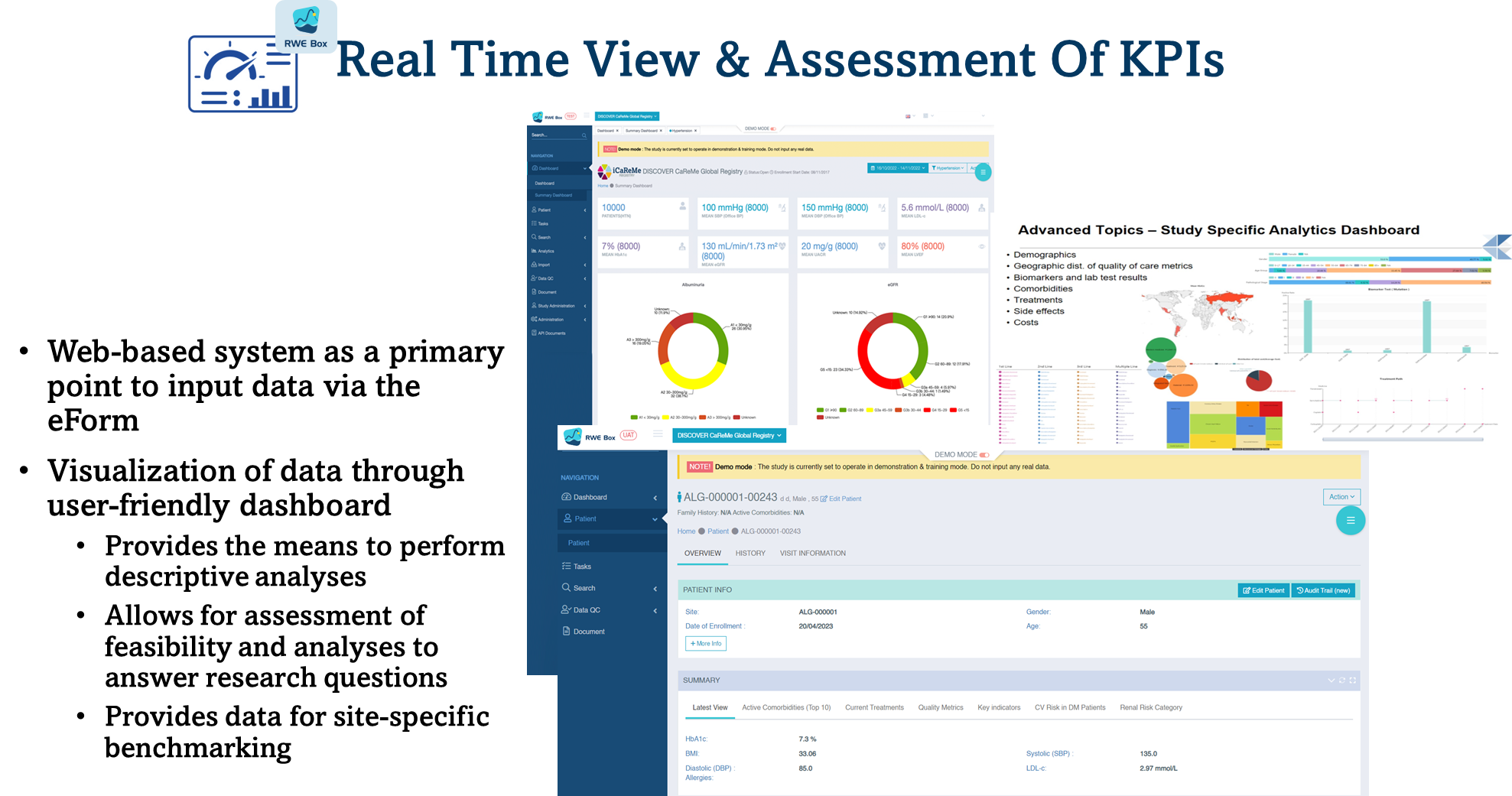